24-09-2021
VII Semester B.E. Civil (C.B.S)
ADVANCED CONCRETE STRUCTURES (ACS)
Naseeruddin Haris , Assistant Professor
Department of Civil Engineering
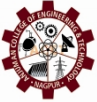 1
Anjuman College of Engineering & Technology, Nagpur -01
ADVANCED CONCRETE STRUCTURES (ACS)
Naseeruddin Haris , Assistant Professor
24-09-2021
Analysis and design of Isolated Footing subjected to Uniaxial moments.
List of Important Standard codes
1. IS 875 (All parts)
IS 875 : Part 1 : 1987  ( Dead Loads)
IS 875 : Part 2 : 1987  ( Imposed Loads)
IS 875 : Part 3 : 2015  ( Wind Loads)
IS 875 : Part 4 : 1987  ( Snow Loads)
IS 875 : Part 5 : 1987  ( Special Loads)
2. IS 456:2000
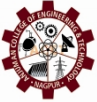 2
Department of Civil Engineering
VII Semester B.E. Civil (C.B.S)
Anjuman College of Engineering & Technology, Nagpur -01
ADVANCED CONCRETE STRUCTURES (ACS)
Naseeruddin Haris , Assistant Professor
24-09-2021
Analysis and design of Isolated Footing subjected to Uniaxial moments.
Design a Isolated footing for a column 300 x 500mm reinforced with 6-25mm Ø bars of Fe415 grade steel and M25 grade concrete. It is subjected to a factored axial load of 1000kN and a factored uniaxial moment of 120kN-m with respect to major axis at the column base. The SBC of Soil is 200kN/m2 at a depth of 1.25m. Assume M20 grade of concrete and Fe415 steel. Draw the details of reinforcement.
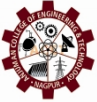 3
Department of Civil Engineering
VII Semester B.E. Civil (C.B.S)
Anjuman College of Engineering & Technology, Nagpur -01
ADVANCED CONCRETE STRUCTURES (ACS)
Naseeruddin Haris , Assistant Professor
24-09-2021
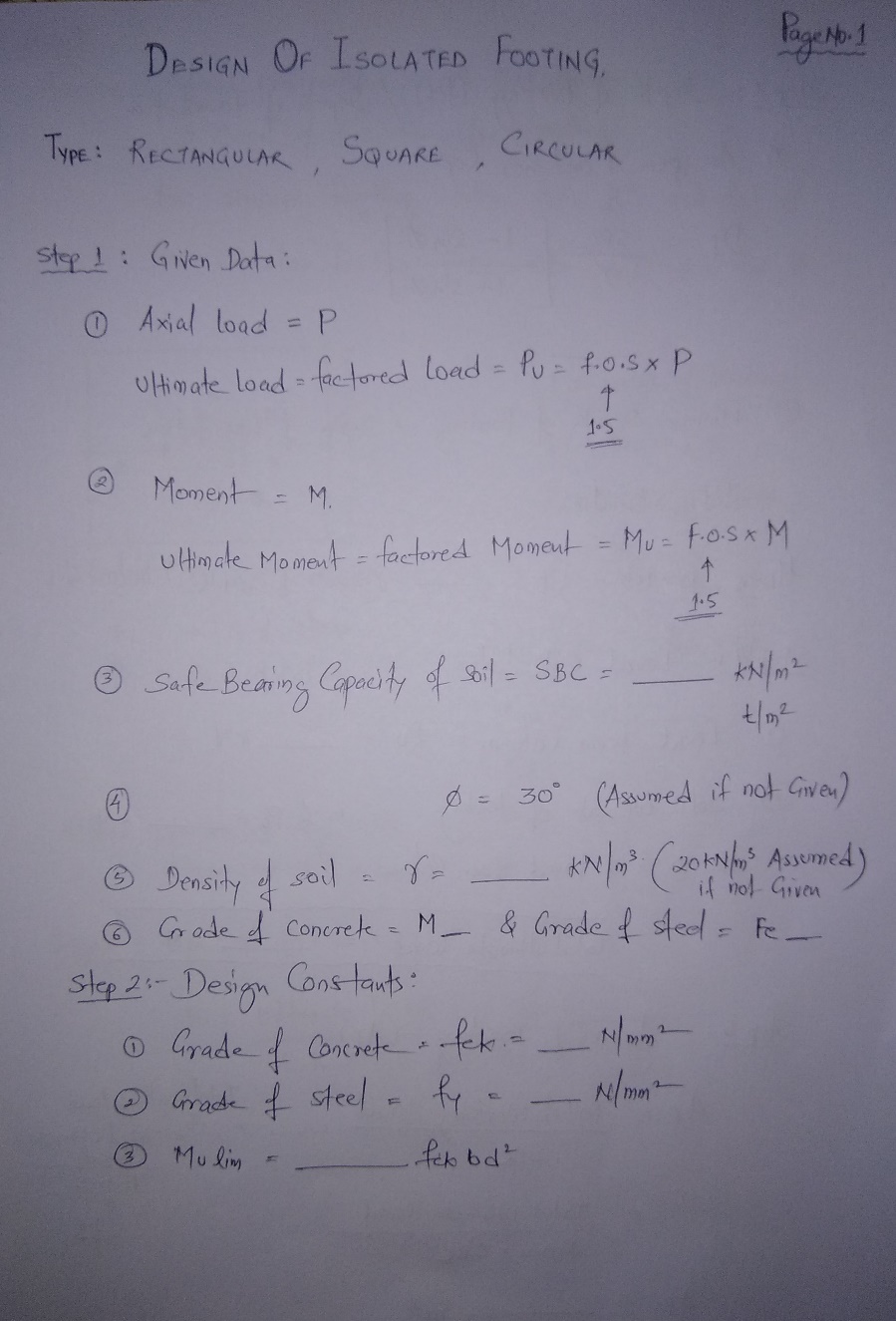 Type = Rectangular
Step1
Pu =  1000kN
Mu = 120kN-m
SBC = 200kN/m2
Ø = 30o
γ = 20kN/m3
Step2
fck = 20 N/mm2
fy = 415 N/mm2
Mulim = 0.138*fck*b*d2
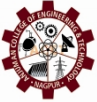 4
Department of Civil Engineering
VII Semester B.E. Civil (C.B.S)
Anjuman College of Engineering & Technology, Nagpur -01
ADVANCED CONCRETE STRUCTURES (ACS)
Naseeruddin Haris , Assistant Professor
24-09-2021
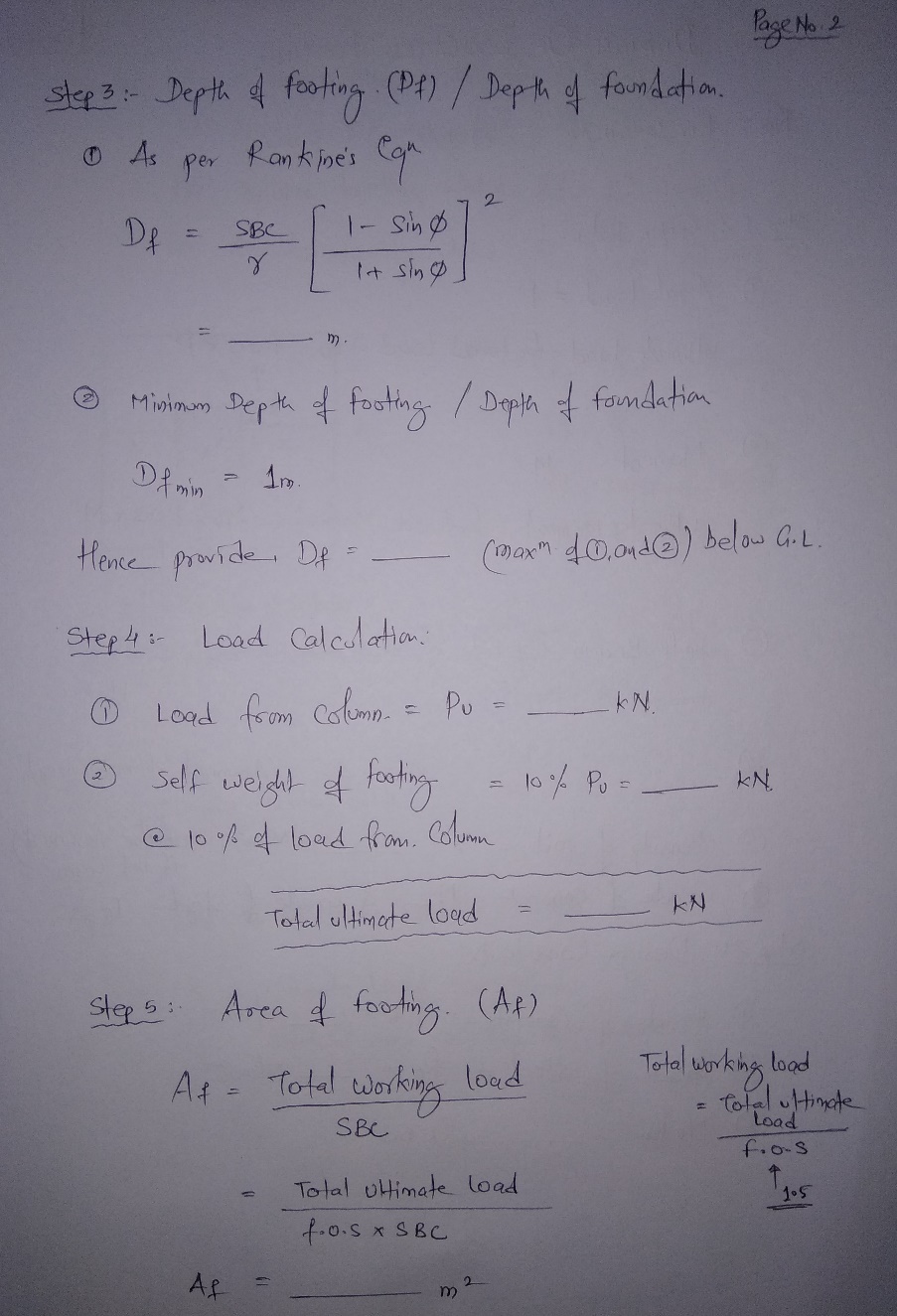 Step3
1. Df =  1.11m
2. Df =  1.25m
Hence, Df = 1.25m
Step4
1. Pu =  1000kN
2. Self Wt. =  100kN
Total Load =  1100kN
Step5
Af =  3.67m2
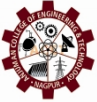 5
Department of Civil Engineering
VII Semester B.E. Civil (C.B.S)
Anjuman College of Engineering & Technology, Nagpur -01
ADVANCED CONCRETE STRUCTURES (ACS)
Naseeruddin Haris , Assistant Professor
24-09-2021
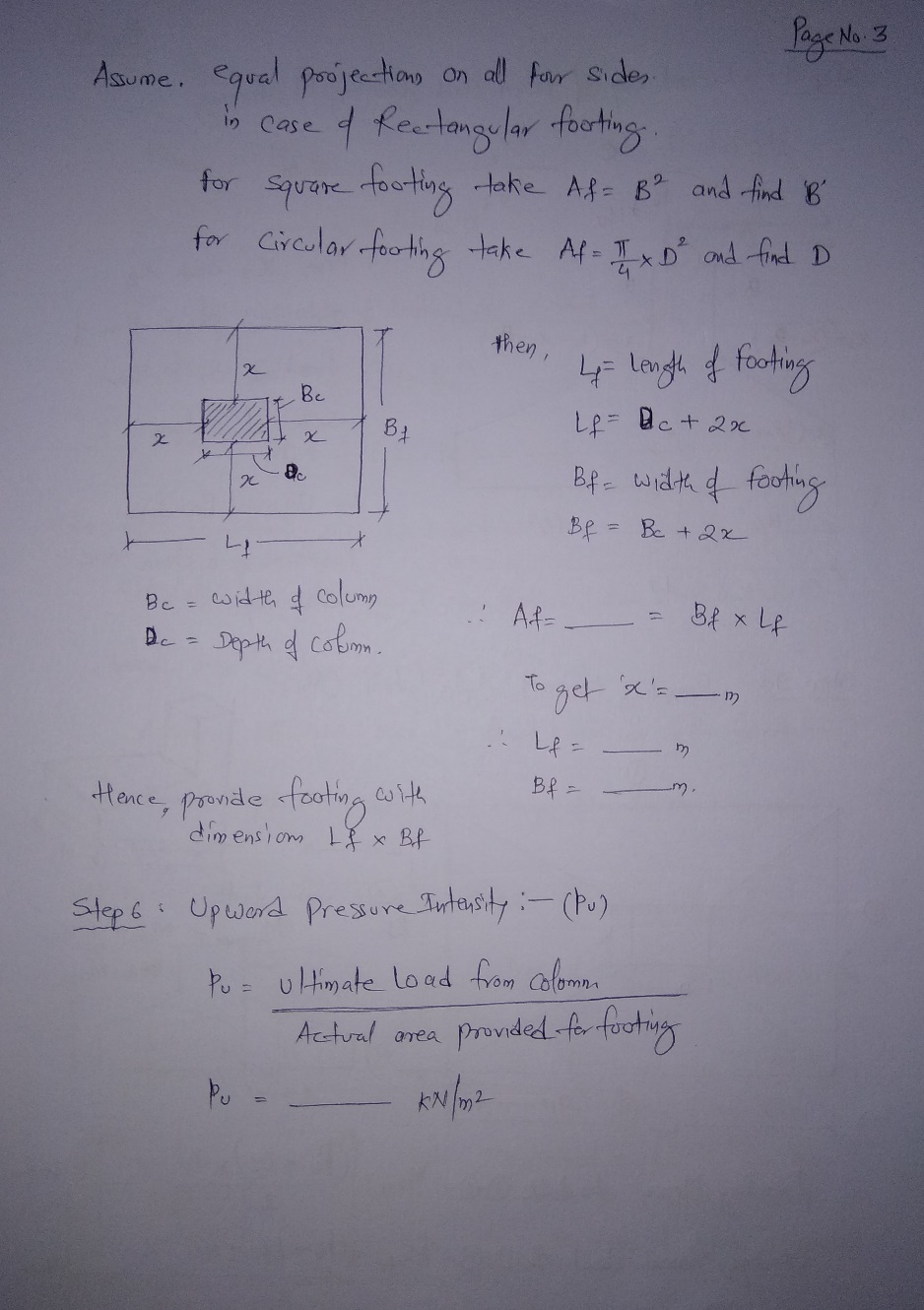 x =  0.76m
L =  2.1m
B =  1.9m
Step6
pu =  250kN/m2
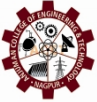 6
Department of Civil Engineering
VII Semester B.E. Civil (C.B.S)
Anjuman College of Engineering & Technology, Nagpur -01
ADVANCED CONCRETE STRUCTURES (ACS)
Naseeruddin Haris , Assistant Professor
24-09-2021
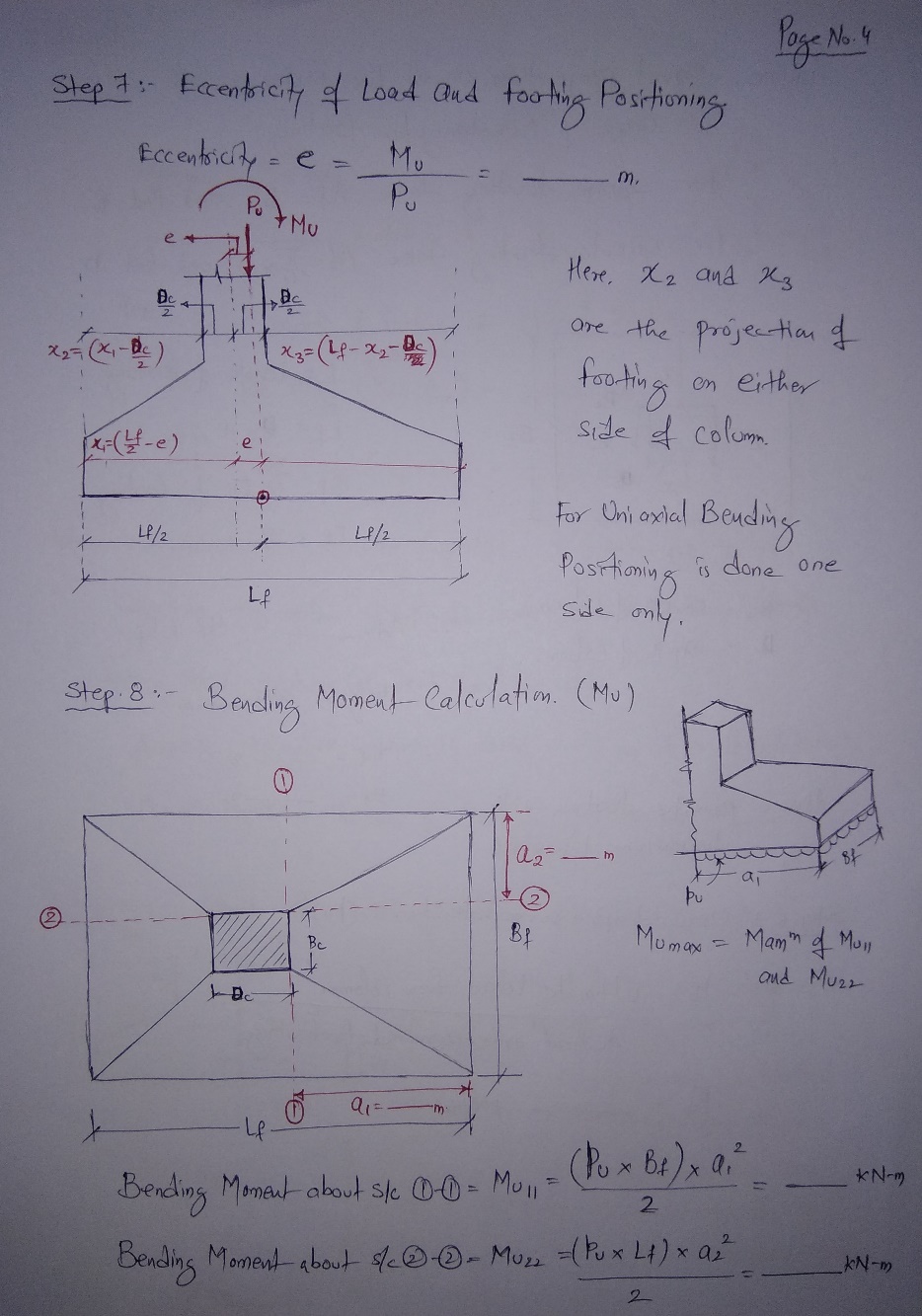 Step7
e =  120mm
x2 =  680mm
x3 =  920mm
Step8
a1 =  920mm
a2 =  800mm
Mu11 =  201kN-m
Mu22 =  168kN-m
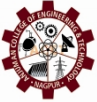 7
Department of Civil Engineering
VII Semester B.E. Civil (C.B.S)
Anjuman College of Engineering & Technology, Nagpur -01
ADVANCED CONCRETE STRUCTURES (ACS)
Naseeruddin Haris , Assistant Professor
24-09-2021
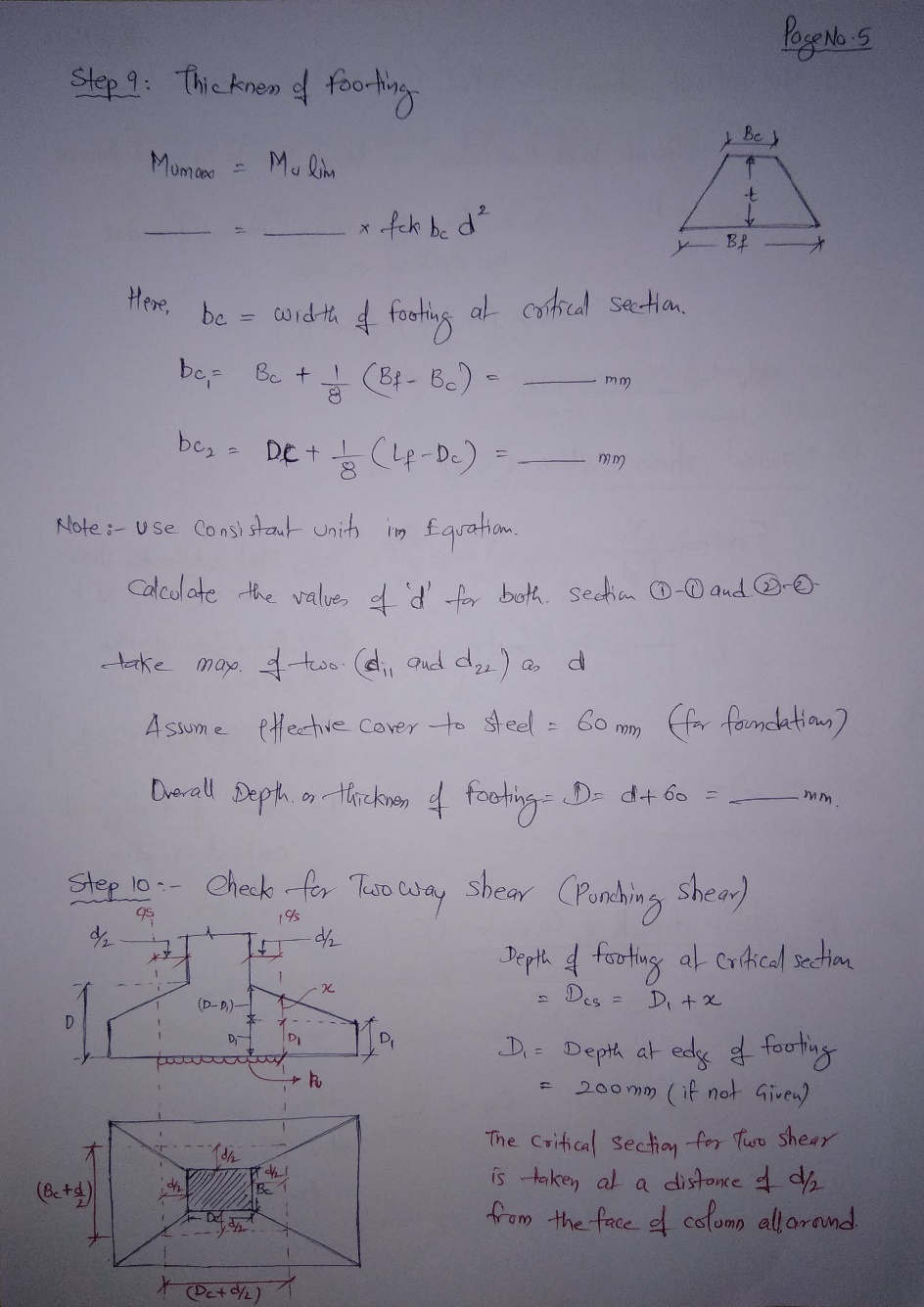 Step9
bc2 =  700mm
bc1 =  500mm
d22 =  323.5mm
d11 =  381.6mm
d =  381.6mm
Effective Cover =  60mm
d =  440mm
D =  500mm
Step10
d/2 =  220mm
D1 =  200mm
x =  228.46mm
Dcs =  428.46mm
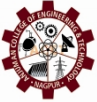 8
Department of Civil Engineering
VII Semester B.E. Civil (C.B.S)
Anjuman College of Engineering & Technology, Nagpur -01
ADVANCED CONCRETE STRUCTURES (ACS)
Naseeruddin Haris , Assistant Professor
24-09-2021
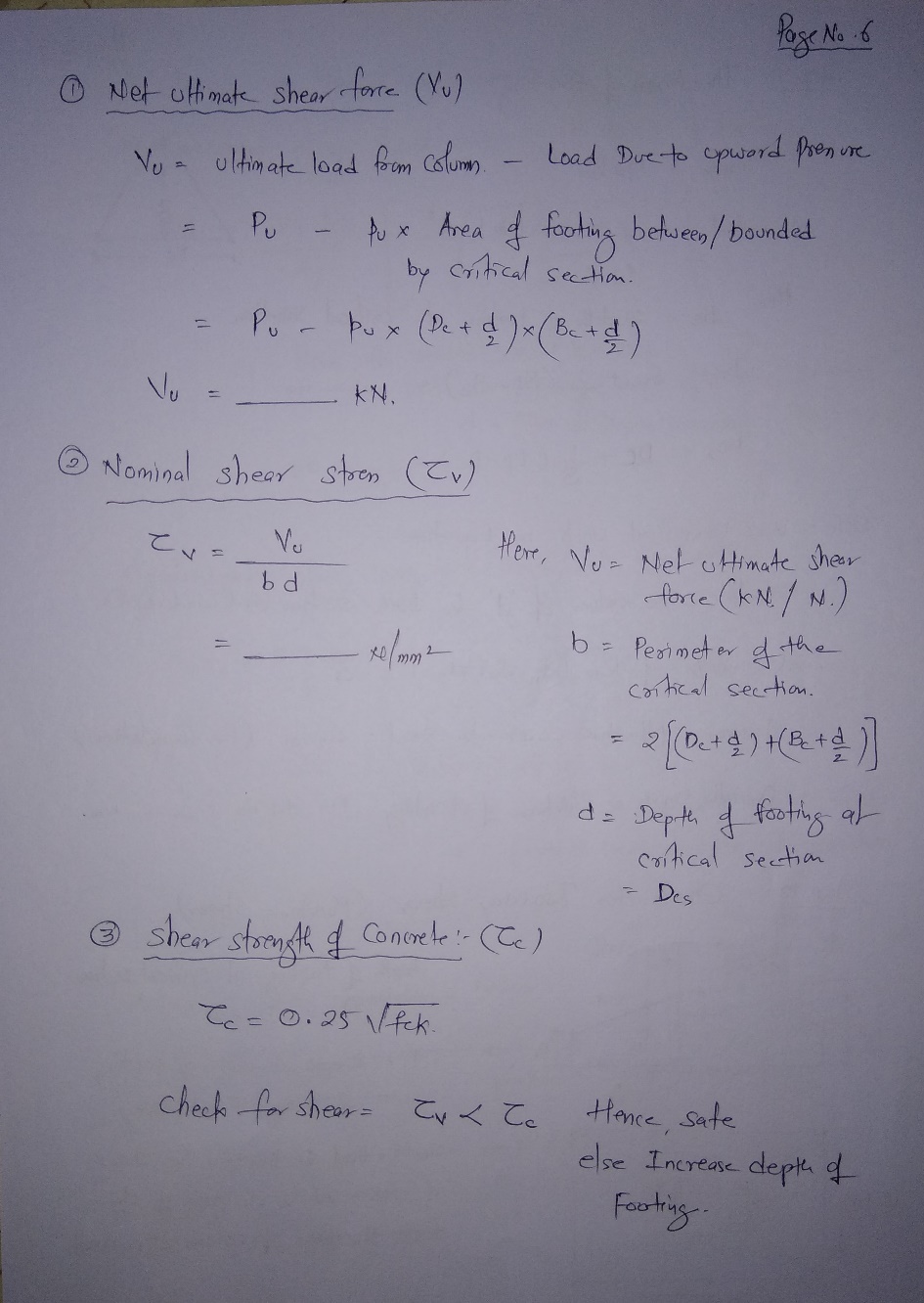 Vu =  826.1kN
τv =  0.57N/mm2
τc =  1.11N/mm2
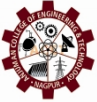 9
Department of Civil Engineering
VII Semester B.E. Civil (C.B.S)
Anjuman College of Engineering & Technology, Nagpur -01
ADVANCED CONCRETE STRUCTURES (ACS)
Naseeruddin Haris , Assistant Professor
24-09-2021
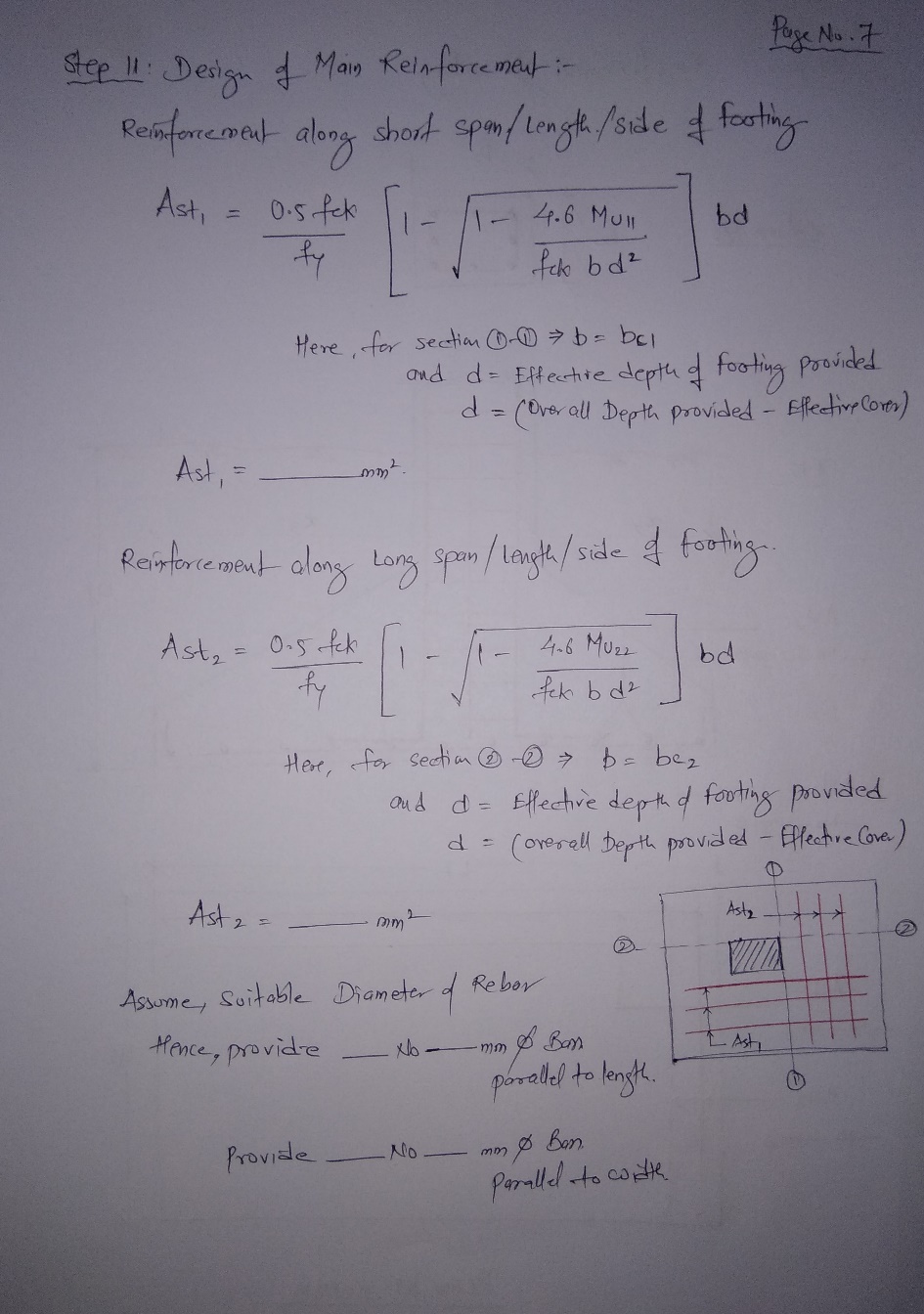 Step11
d =  440mm
Mu11 =  201kN-m
bc1 =  500mm
Ast1 =  1470mm2
d =  440mm
Mu22 =  168kN-m
bc2 =  700mm
Ast2 =  1146mm2
Hence Provide,
13-12mm Ø Bars parallel to Length
11-12mm Ø Bars parallel to Width
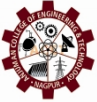 10
Department of Civil Engineering
VII Semester B.E. Civil (C.B.S)
Anjuman College of Engineering & Technology, Nagpur -01
ADVANCED CONCRETE STRUCTURES (ACS)
Naseeruddin Haris , Assistant Professor
24-09-2021
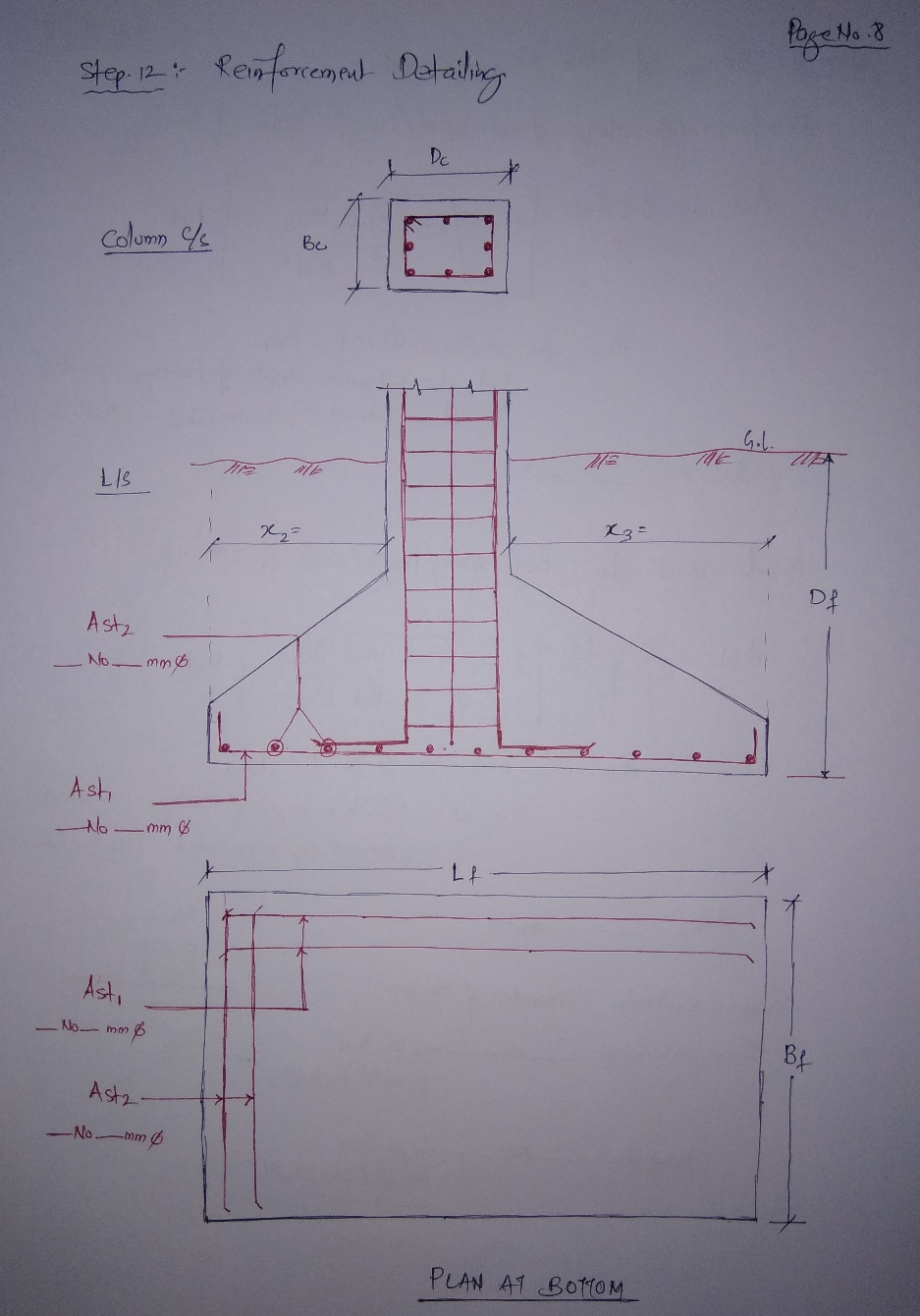 Step12
Bc = 300 mm
Dc = 500 mm
6-25mm Ø Bars
Df = 1250 mm
x2 =  680mm
x3 =  920mm
Lf = 2100 mm
Bf = 1900 mm
Ast1
13-12mm Ø Bars parallel to Length
Ast2
11-12mm Ø Bars parallel to Width
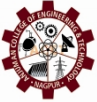 11
Department of Civil Engineering
VII Semester B.E. Civil (C.B.S)
Anjuman College of Engineering & Technology, Nagpur -01
ADVANCED CONCRETE STRUCTURES (ACS)
Naseeruddin Haris , Assistant Professor
24-09-2021
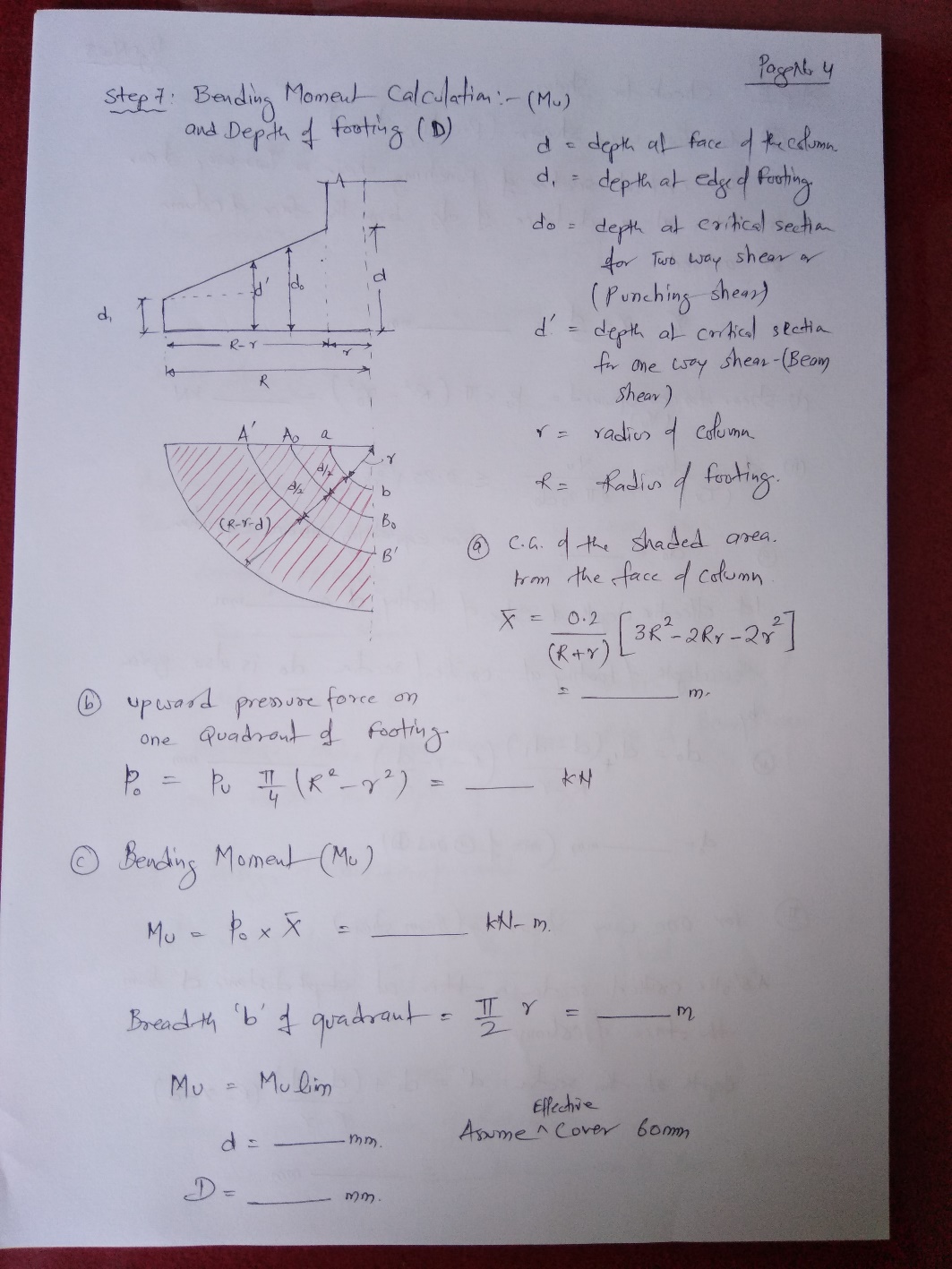 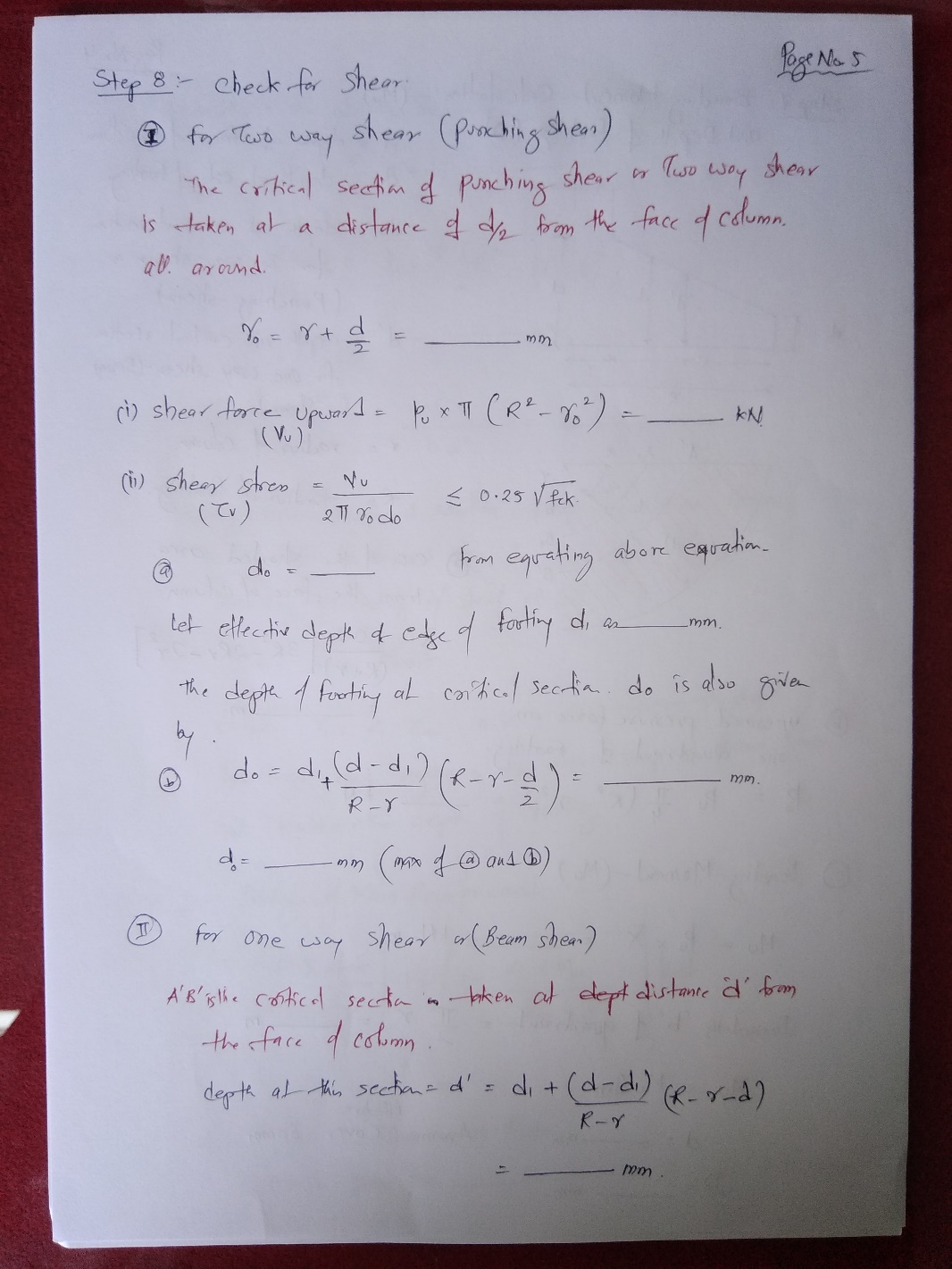 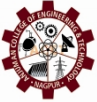 12
Department of Civil Engineering
VII Semester B.E. Civil (C.B.S)
Anjuman College of Engineering & Technology, Nagpur -01
ADVANCED CONCRETE STRUCTURES (ACS)
Naseeruddin Haris , Assistant Professor
24-09-2021
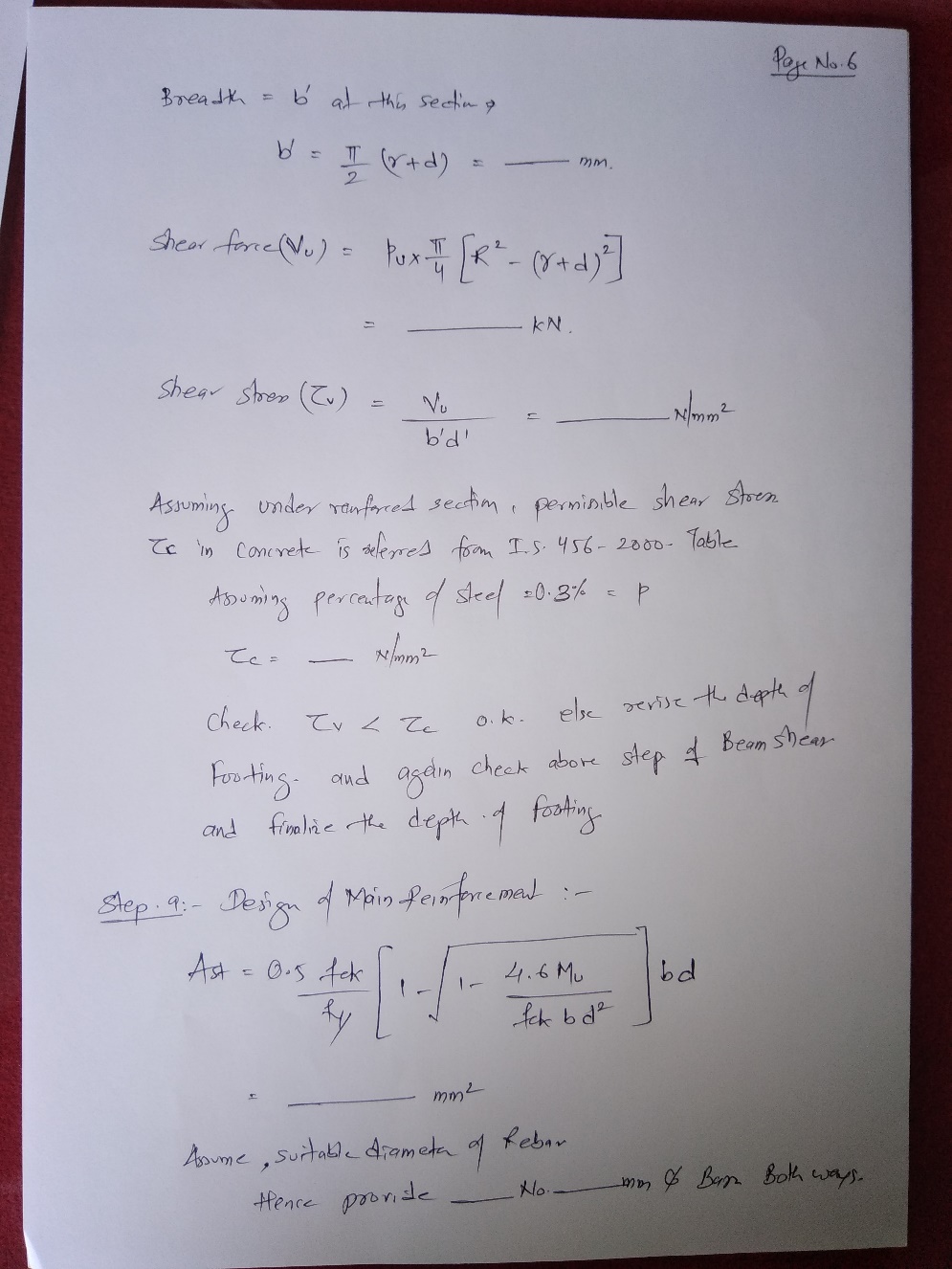 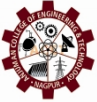 13
Department of Civil Engineering
VII Semester B.E. Civil (C.B.S)
Anjuman College of Engineering & Technology, Nagpur -01
ADVANCED CONCRETE STRUCTURES (ACS)
Naseeruddin Haris , Assistant Professor
24-09-2021
For Square Footing:
1. Design procedure remains same
2. Calculations becomes simpler
For Circular Footing:
1. Design procedure remains same with some changes
2. Calculations becomes simpler
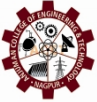 14
Department of Civil Engineering
VII Semester B.E. Civil (C.B.S)
Anjuman College of Engineering & Technology, Nagpur -01
ADVANCED CONCRETE STRUCTURES (ACS)
Naseeruddin Haris , Assistant Professor
24-09-2021
THANK YOU
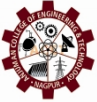 15
Department of Civil Engineering
VII Semester B.E. Civil (C.B.S)
Anjuman College of Engineering & Technology, Nagpur -01